Poll
Have you connected with your state director concerning CTE?

Have you connected with or coordinated with  any locat CTE directors or programs?

Select all that apply:
Does your state network or organization do work directly or work with programs which:
Help introduce students to different types of careers
Teach or develop skills such as communication, leadership, creativity, collaboration, punctuality, or problem solving
Work in coordination with local businesses 
Work to build student interest in areas where those students are not traditionally represented (ie girls in STEM, boys in nursing)
Work with special populations of students including low income students, special education students, English language learners
Afterschool Programs – 
Important partners in CTE Planning and Implementation
February 26, 2019
Housekeeping Notes
Experiencing Delays?
Try closing out the other programs running on your computer.
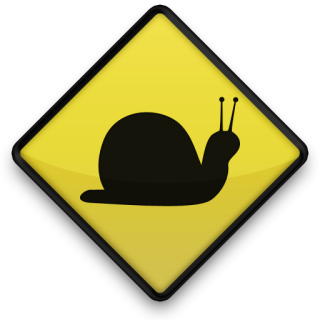 Have a question or comment?
Use the group chat to interact with presenters and other participants.
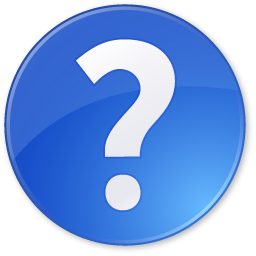 [Speaker Notes: ep]
Agenda
Introduction
Jillian Luchner, Policy Manager, Afterschool Alliance

CTE Legislation
Austin Estes, Senior Policy Associate, Advance CTE

State Network Action
Zelda Q. Waymer, Executive Director, South Carolina Afterschool Alliance
Susan Stanton, Network Lead, ACT Now Coalition (IL)
Jeff Cole, Network Lead, Beyond School Bells (NE)

Tools to Help
Chris Neitzey, Director of STEM Initiatives, Afterschool Alliance
Q&A 
You may type questions in the chat box at any time
Coordination and the Law
21st Century Community Learning Centers 
(Title IV B of the Every Student Succeeds Act of 2105)
Strengthening Career and Technical Education for the 21st Century Act (Perkins V) 2018
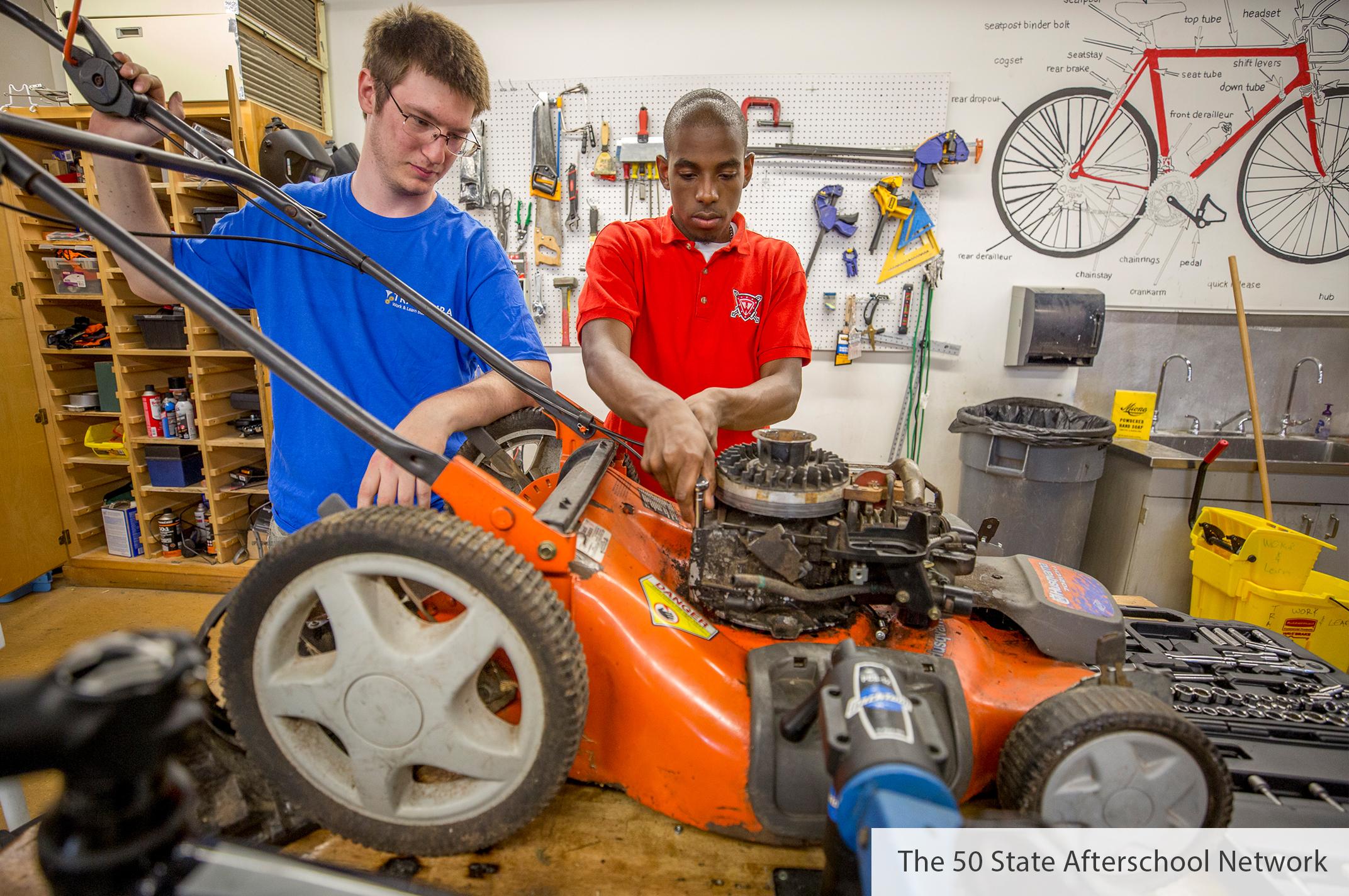 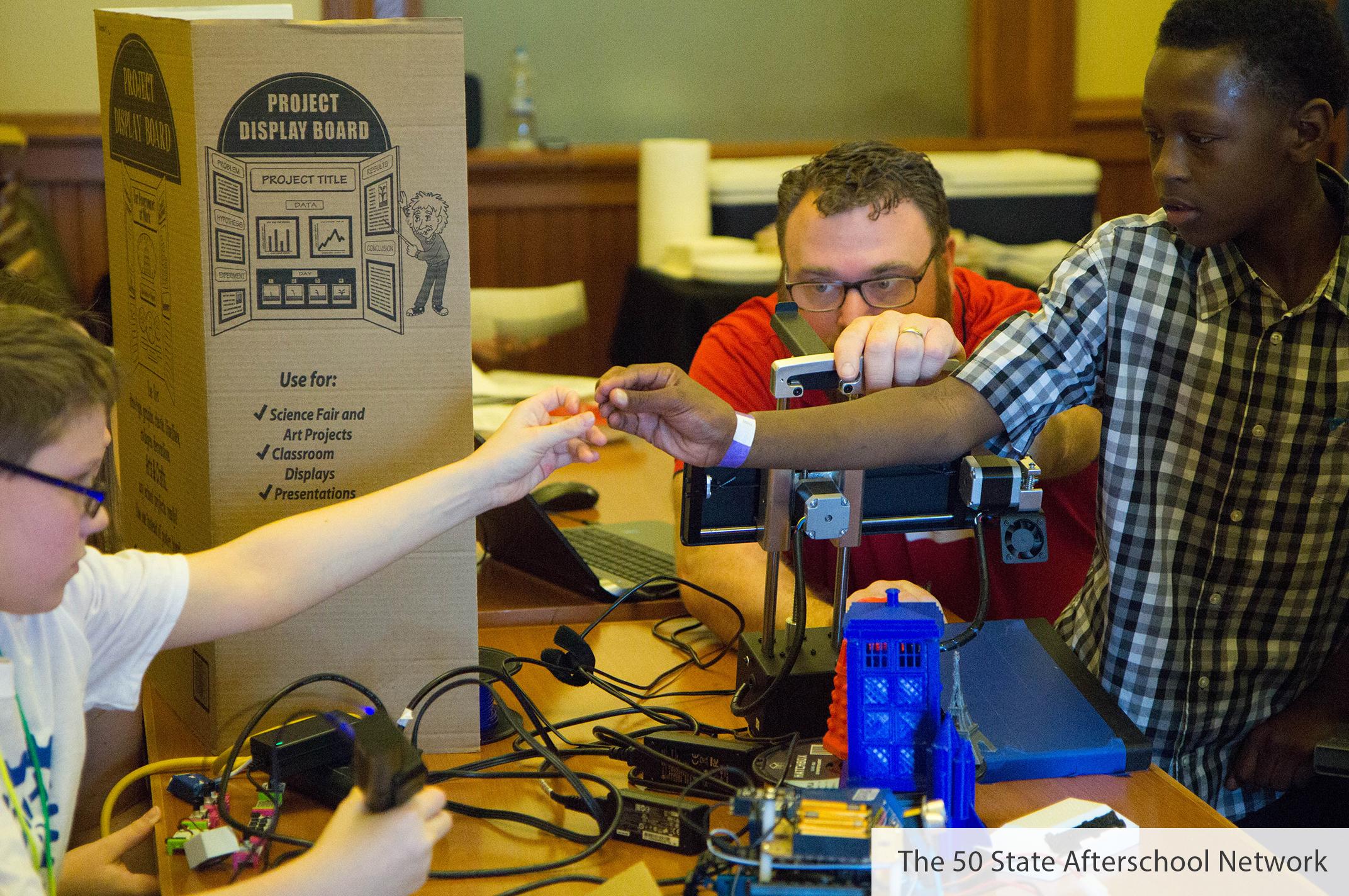 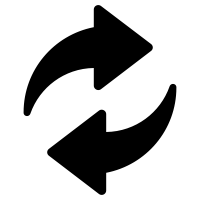 NEW LANGUAGE on local activity fund uses: “programs that partner with the in-demand fields of the local workforce or build career competencies and career readiness and ensure tha local workforce and career readiness skills are aligned with the Carl D. Perkins Career and Technical Education Act and the Workforce Innovation and Opportunity Act.”
(Sec. 4205, a, 14)
NEW LANGUAGE on eligible uses of local funds: “Sustainable relationships among education business, and industry and other community stakeholders..designed to facilitate the process of continuously updating and aligning programs of study with the skills that are in demand...and in collaboration with...other appropriate organizations including community based and youth-serving organizations”  (Sec. 135, 5, B)
[Speaker Notes: The message is clear – when laws work together, students get improved service. And while statewide afterschool networks and local afterschool programs have often worked with career tech ed because of the natural connections  the law also opened and expanded areas in which afterschool programs and CTE can work together]
Perkins CTE and Afterschool
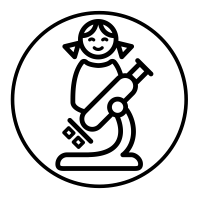 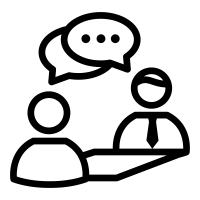 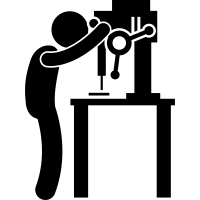 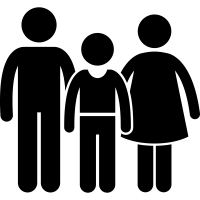 Employability Skills
Career Exposure
Middle Grades
Non-traditional Fields
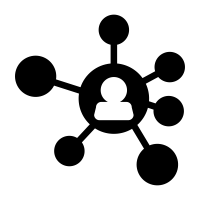 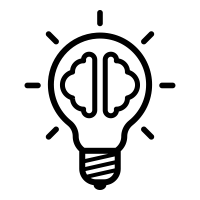 Intermediaries
Innovation
[Speaker Notes: The New Perkins V Law includes important updates for afterschool including: 	
Employability Skills: The law mentions the importance of employability skills in career development (like collaboration, communication, and problem solving).
Middle School Career Exposure: The law expands eligible uses to allow for career exposure, exploration and preparation, and it permits use of funds as early as the middle grades (fifth grade through eighth grade).
State Planning: As in the past, the law requires inclusion of interested community-based partners in the state planning process.
Working with Intermediaries: The law mentions partnerships with community-based partners within the definition of qualified intermediaries (non-profits that connect students with opportunities).
Eligible Uses of Local Funds: The law for the first time explicitly lists partnerships with community-based and youth-serving organizations as eligible uses of local funds.]
Understanding Perkins V
Austin Estes, Senior Policy Associate
Advance CTE 
February 26, 2019
Setting a Vision for Career Readiness
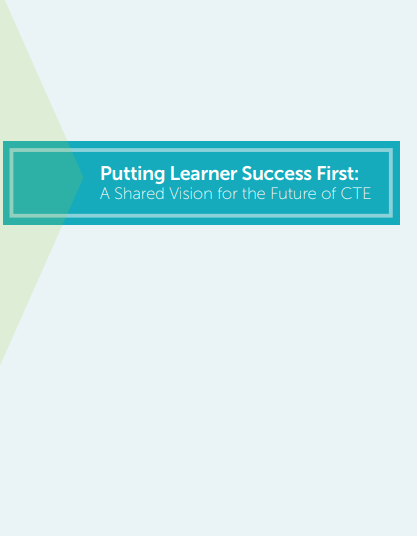 All CTE programs are held to the highest standards of excellence.
All learners are empowered to choose a meaningful education and career. 
All learning is personalized and flexible.
All learning is facilitated by knowledgeable experts. 
All systems work together to put learner success first.
Perkins is a lever – one of many – that can be used to achieve your state’s vision for career readiness
What is the Perkins Act?
Invests more than $1.2 billion a year in secondary, postsecondary and adult Career Technical Education (CTE) programs
Dedicated to the continuous improvement of CTE and expanding learner access to high-quality CTE programs of study
Perkins is administered by a state-designated eligible agency. Local recipients submit a local application to receive Perkins funds.
CTE in the U.S.
Perkins V
Perkins V
The Perkins Act was reauthorized on July 31, 2018 as the Strengthening Career and Technical Education for the 21st Century Act (Perkins V)
Perkins V reauthorizes the federal CTE law until 2024
The Act was reauthorized unanimously with widespread bipartisan support
State Plan Development & Submission Process
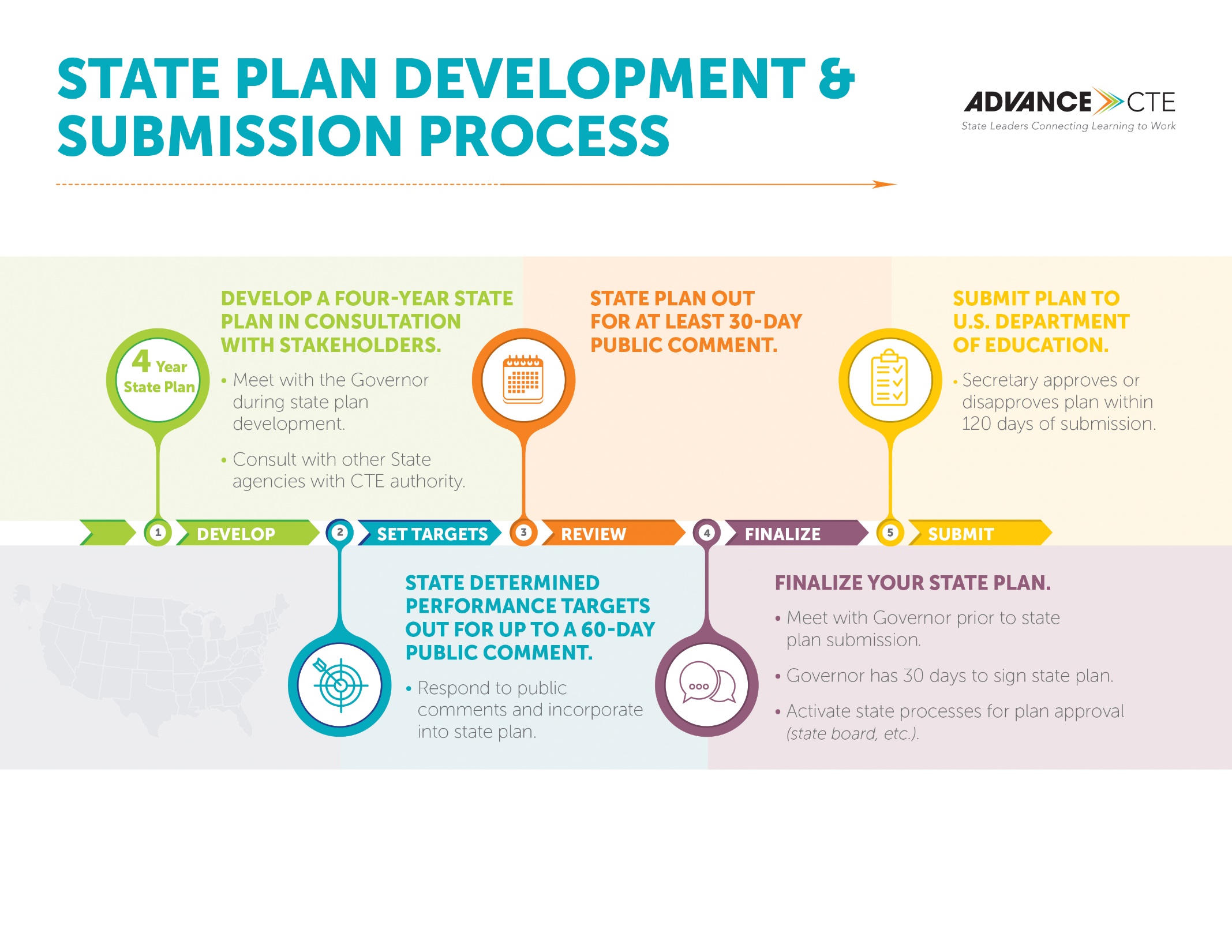 Major Tenets of Perkins V
Program Improvement
Comprehensive local needs assessment 
New national competitive grant program
Focus on labor market alignment

Flexibility
Retains governance structure 
Expands support to middle grades
Alignment to ESSA and WIOA

Data & Accountability
State-determined performance levels
Focus on equity
Shifts in accountability indicators
Perkins V Key Opportunities
Get involved in developing your state’s Perkins V plan
Stakeholder engagement
Setting a state vision for career readiness
Development of the local needs assessment 
Engage local leaders
Align afterschool curriculum with CTE programs of study
Serve as an intermediary between employers and students
Support the local needs assessment
Join the Campaign to Double the Investment in CTE
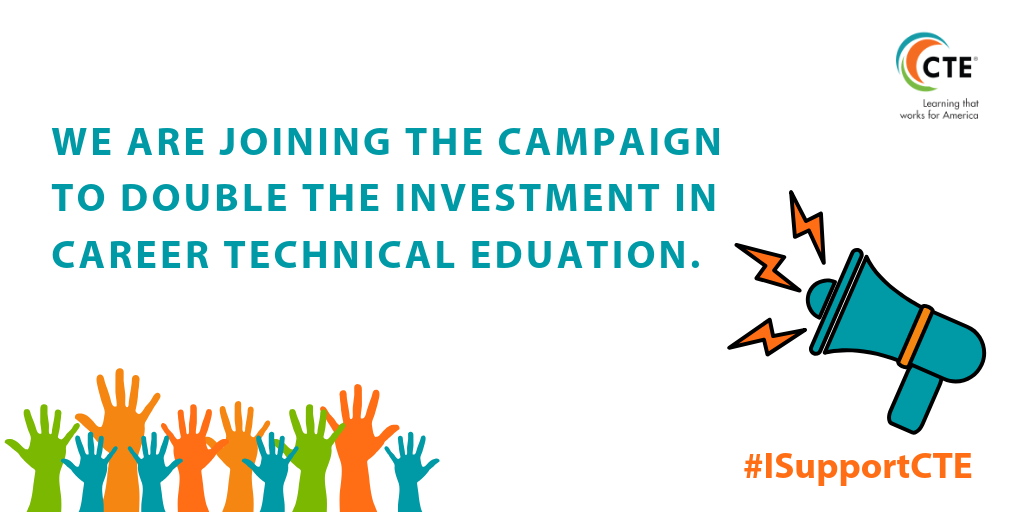 Got to isupportcte.org to learn more and sign on today!
Learn More
Perkins info and resources: https://careertech.org/Perkins 
Putting Learner Success First: https://careertech.org/vision 
Learning that Works Resource Center: https://careertech.org/resource-center
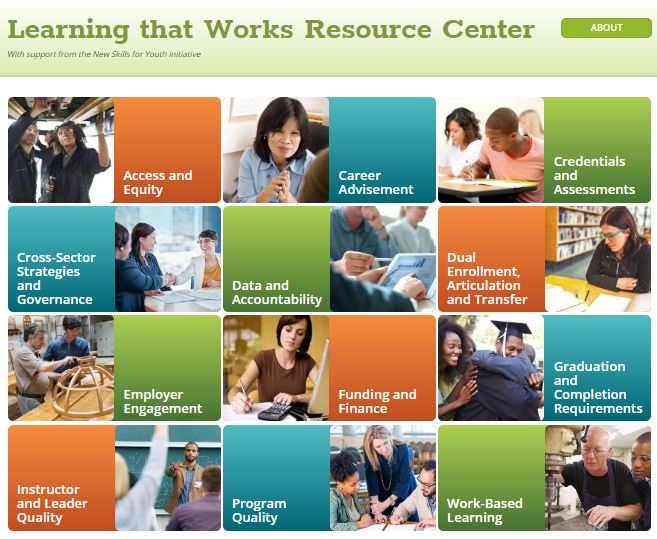 Questions?
Austin Estes
Senior Policy Associate, Advance CTE
aestes@careertech.org 
Follow us @CTEWorks        .
www.careertech.org
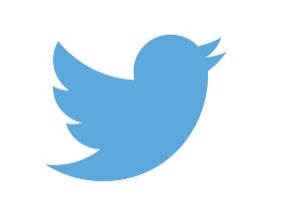 Zelda Quiller Waymer
Executive Director, South Carolina Afterschool Alliance
Profile of the South Carolina Graduate
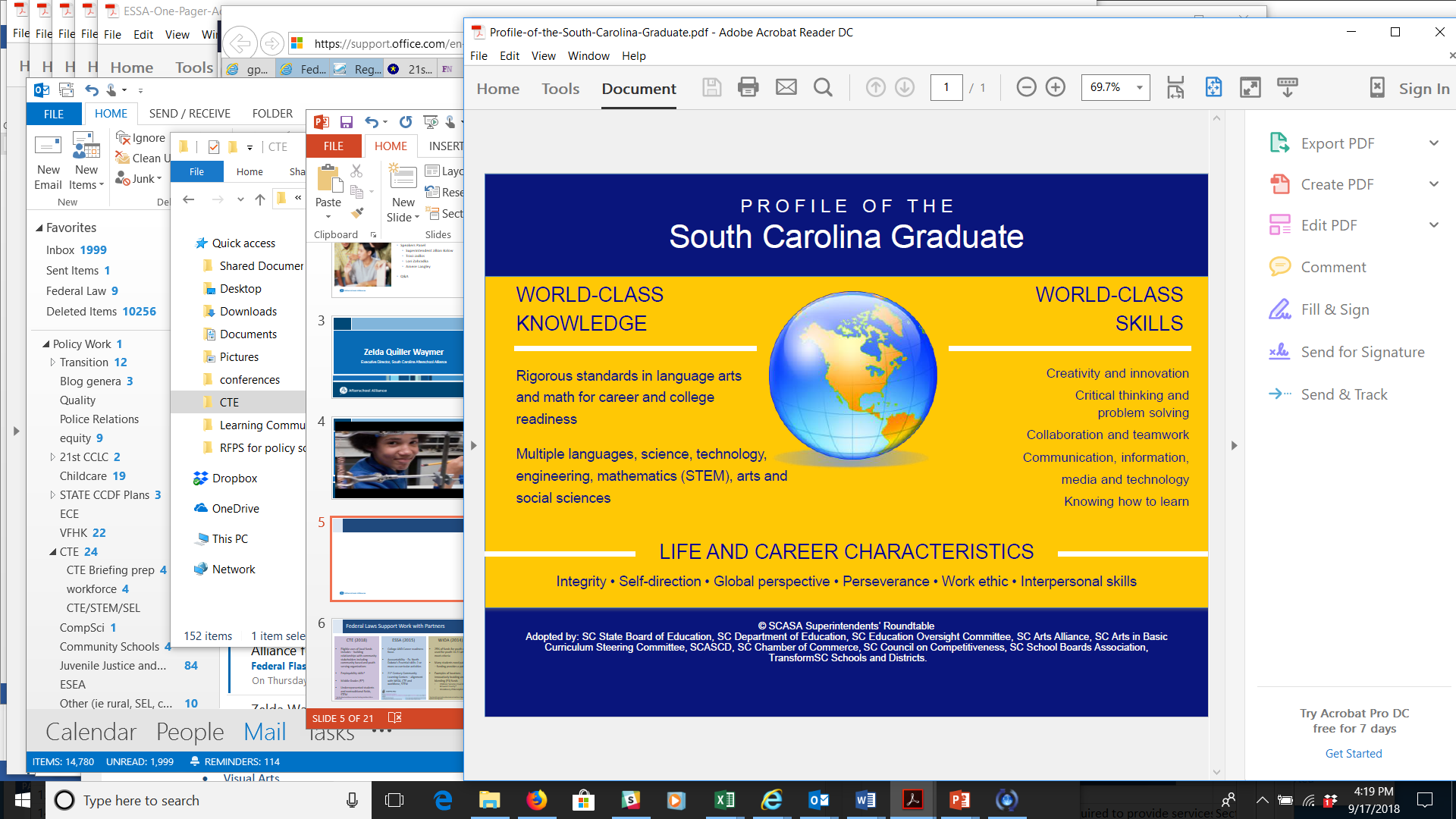 Suite of Digital Badges
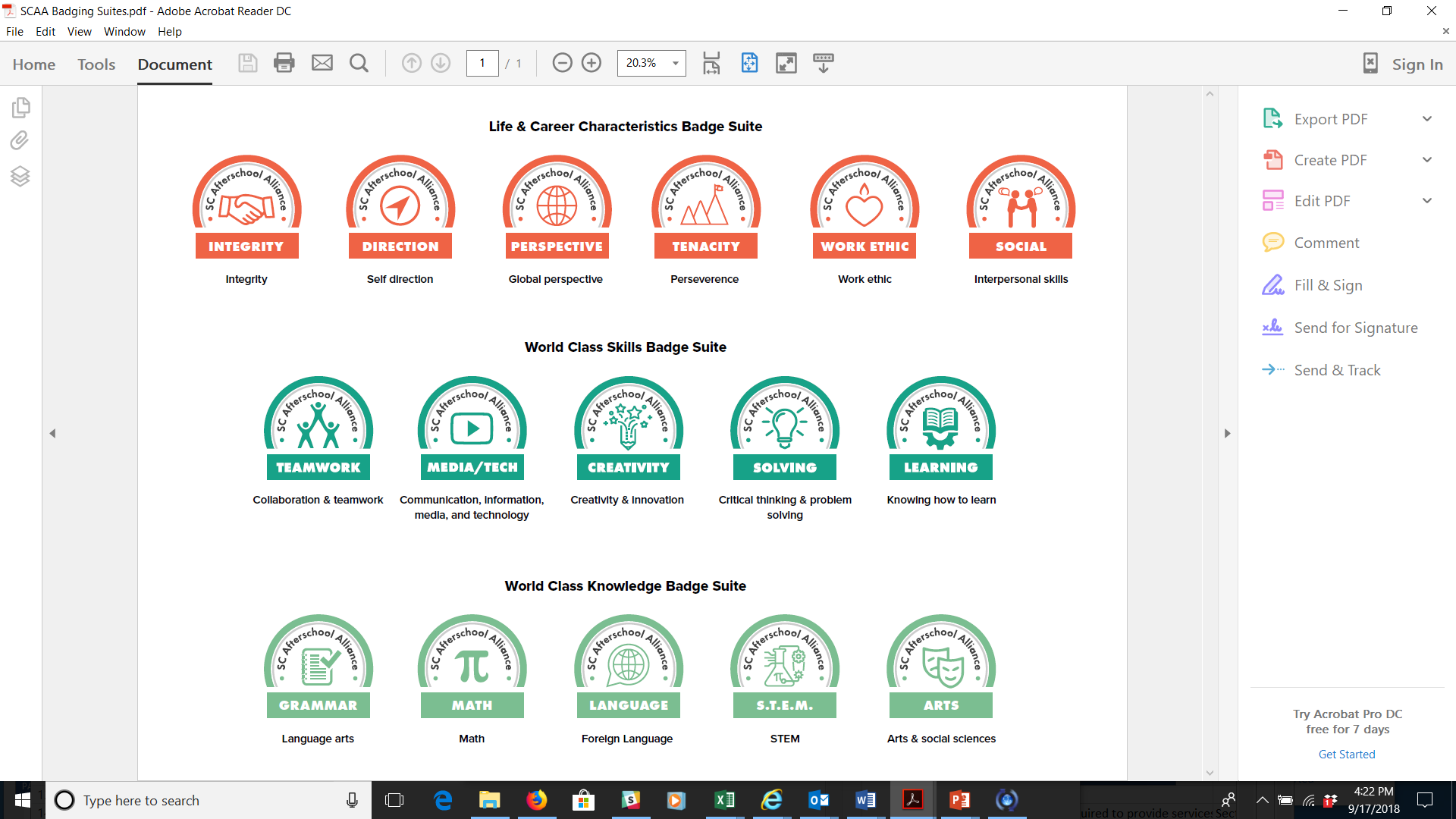 Claflin University Biomedical/Biomaterial Research Summer Internship
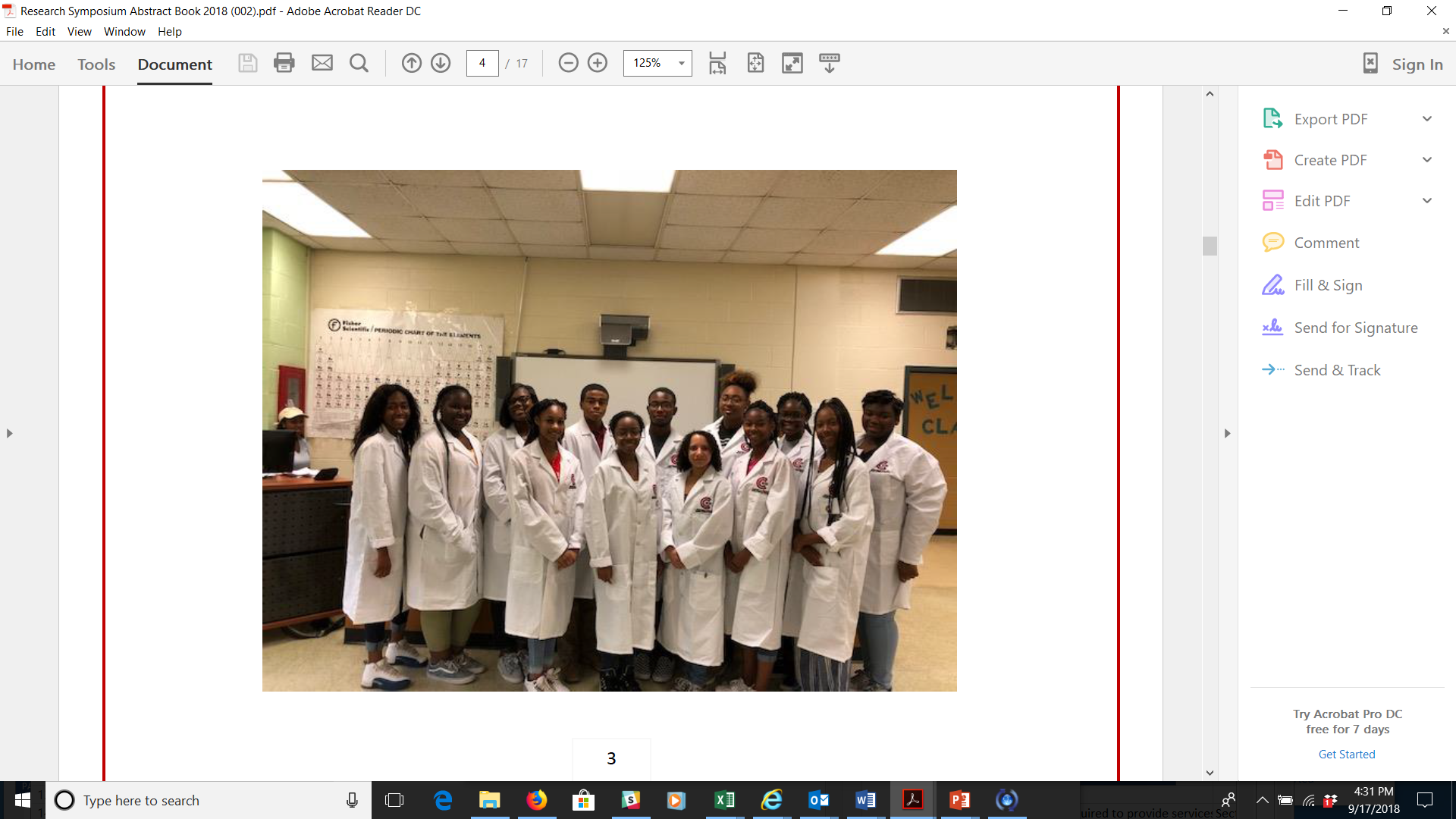 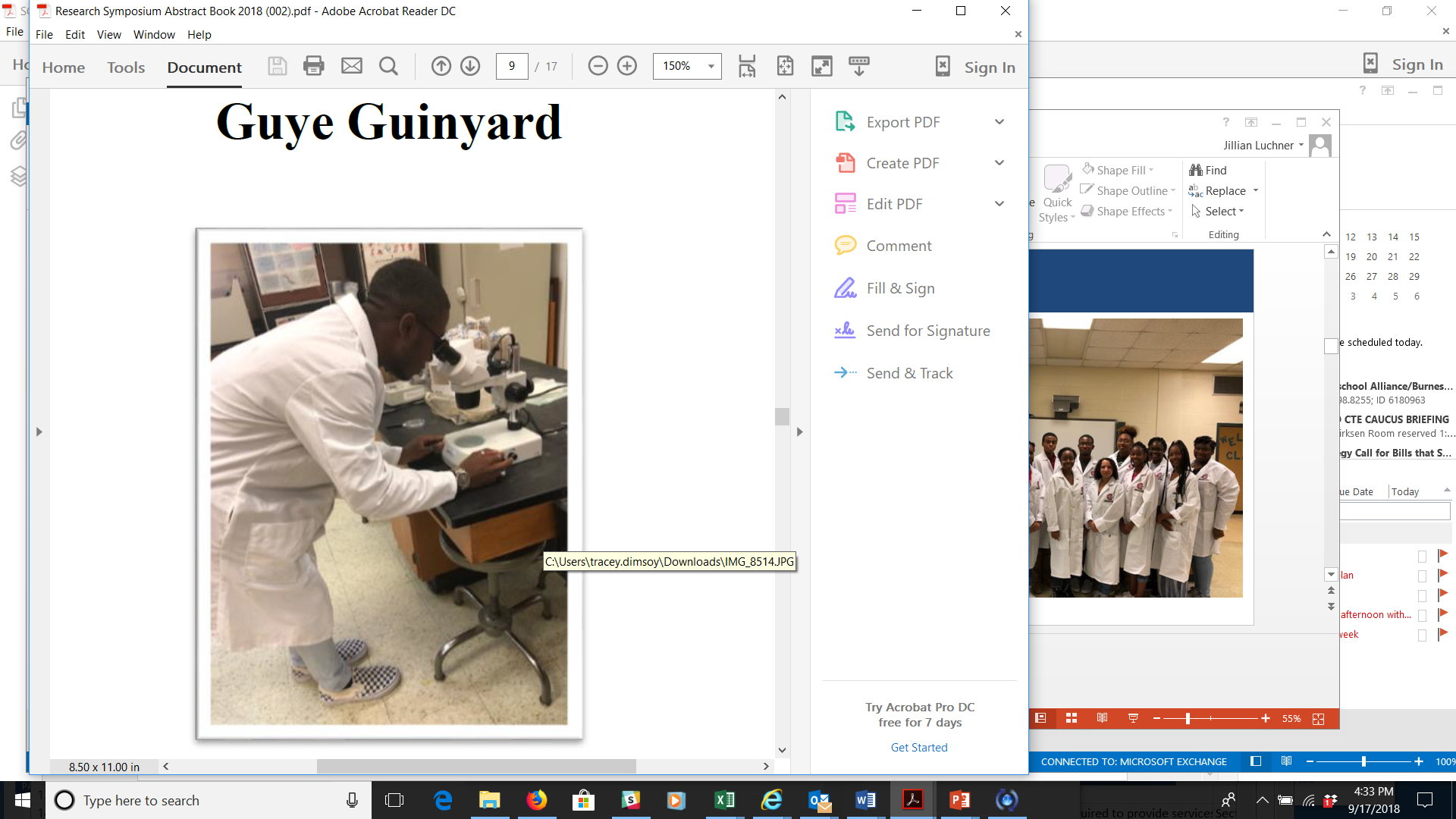 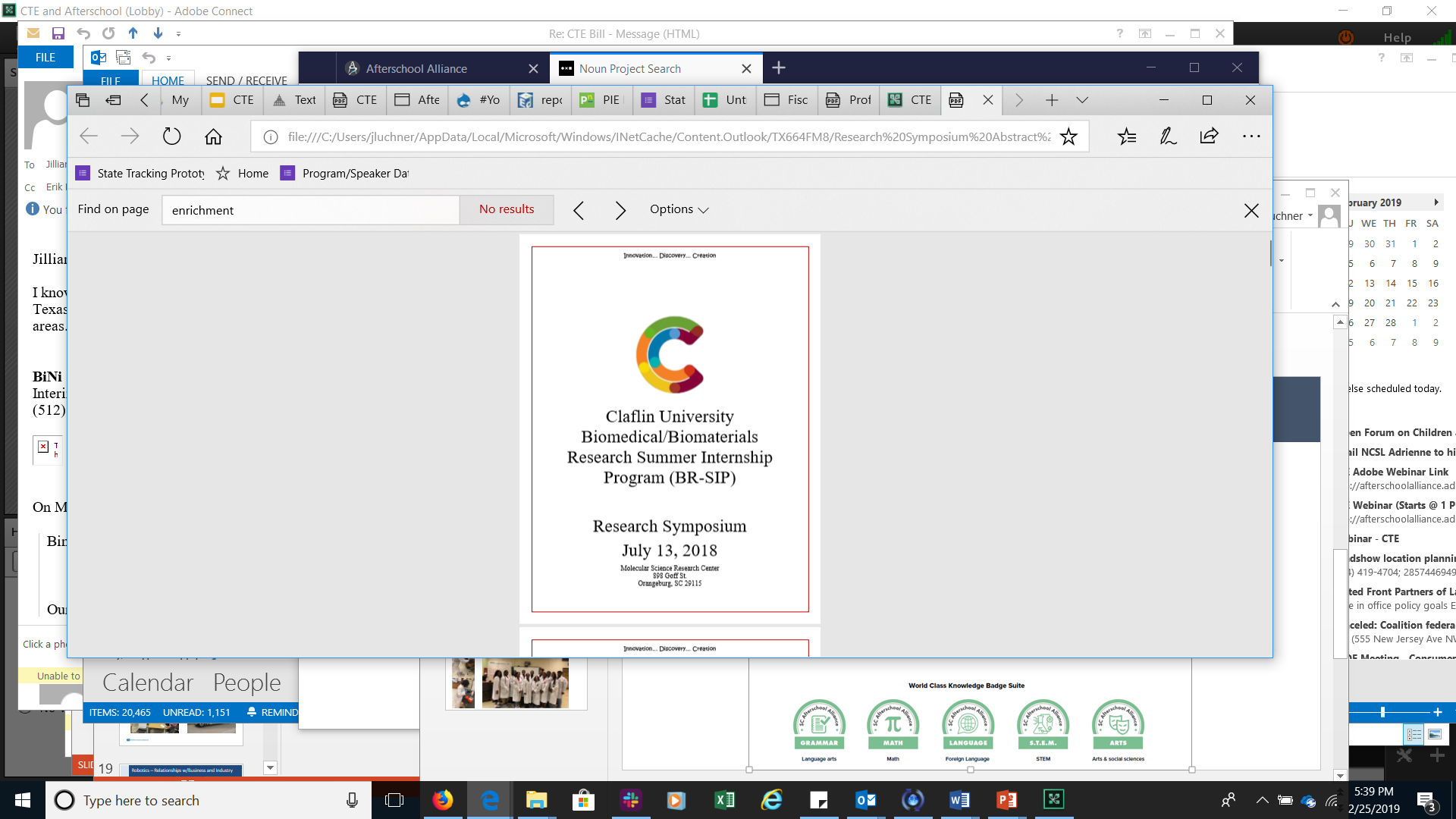 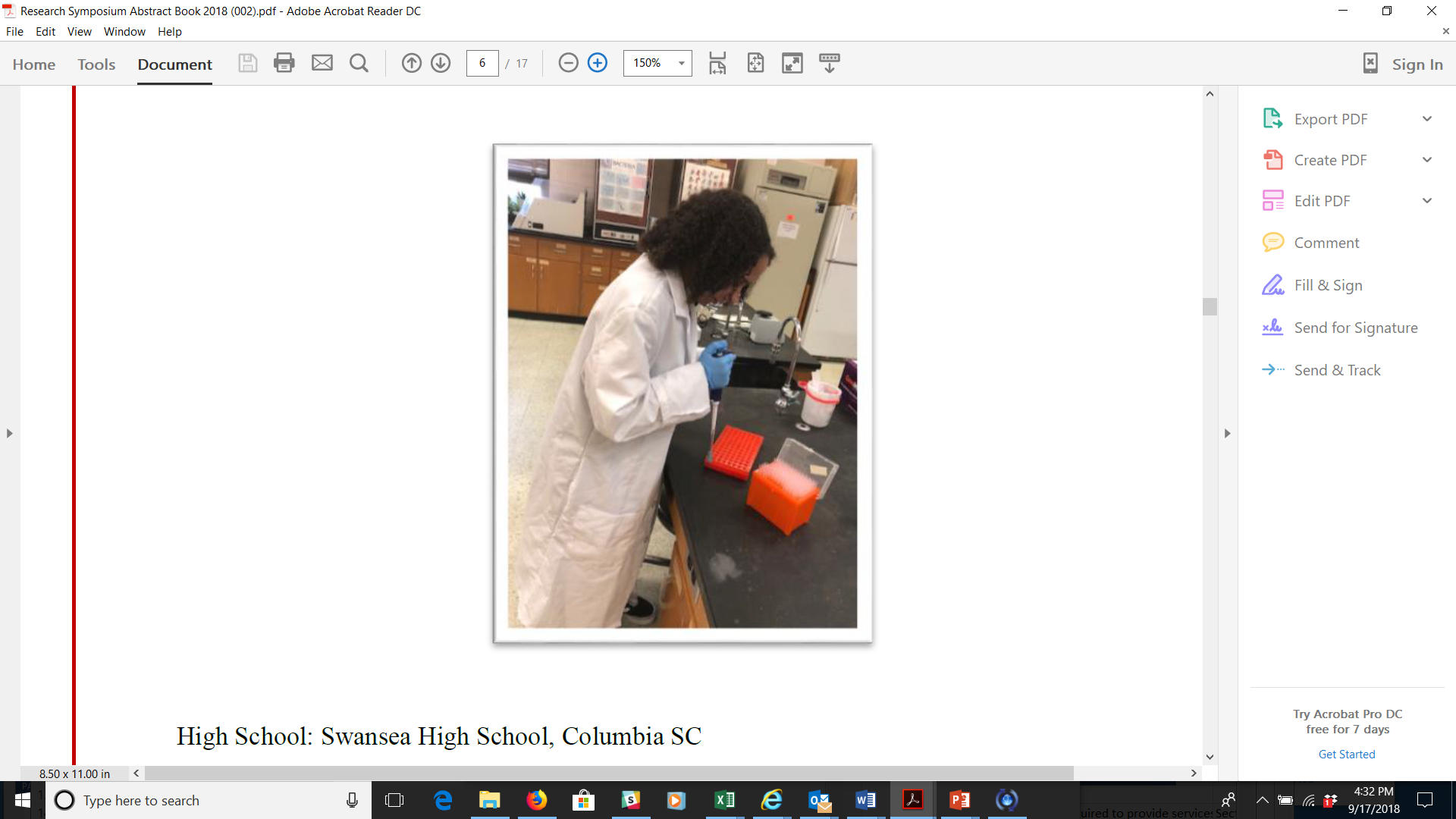 ACT Now Perkins CTE Work
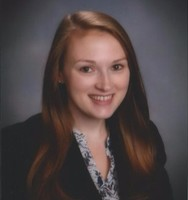 Illinois Statewide Afterschool Network
Susan Stanton, Network Lead
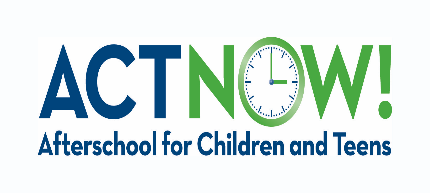 Timeline/Overview
Engaging More in STEM/ Workforce Development (Summer/Fall 2018)
Perkins Listening Tour (Dec. 2018)
STEM Guiding Team Discusses Workforce Policy (Jan. & Feb. 2019)
STEM External Stakeholders Meeting (Feb. 2019)
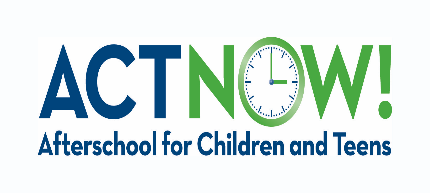 Increase STEM/Workforce Engagement
Why
Building support for afterschool
An area of need for the field
STEM Survey
STEM Guidebook
STEM Panel
STEM Guiding Team
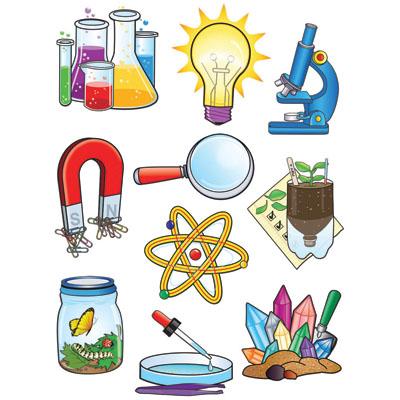 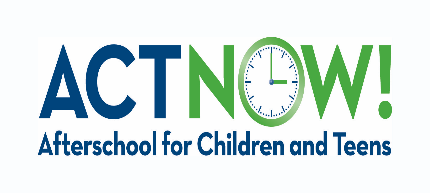 Perkins Listening Tour
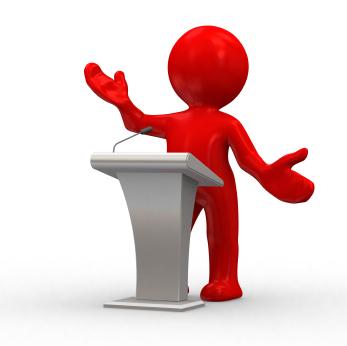 Held throughout the state and a webinar
Provided an overview of Perkins and asked for feedback
Group discussion
Focused on vision
Statewide activities
Best practices/challenges in the field
Survey of attendees
Submitted letter with comments: http://www.actnowillinois.org/wp-content/uploads/2019/02/Listening-Tour-to-Inform-Five-Year-Plan-on-Career-Connected-Learning-1.pdf
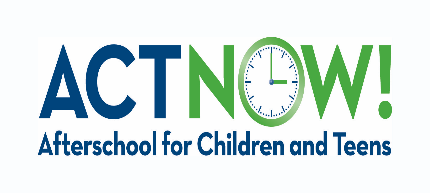 STEM Guiding Team
A group of STEM OST leaders coming together to develop a statewide strategy to expand STEM OST opportunities 
I.e. museums, industry partners, agency partners, advocates, providers, etc…
Focusing on 
STEM messaging
Workforce/STEM policy advocacy
Increasing STEM professional development opportunities
Increase awareness about workforce preparedness initiatives at the state and local level
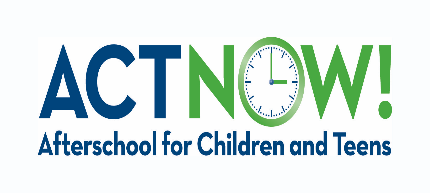 [Speaker Notes: Had to really start from the beginning

A lot of excitement in building partnerships for the field]
External Stakeholders Planning Group
All day meeting and three additional virtual meetings with assigned workgroup
Workgroup topics:
Equity and access
Transitions and alignment 
Data and accountability
Employer engagement
Teacher pipeline
Innovation
Participated in the equity group
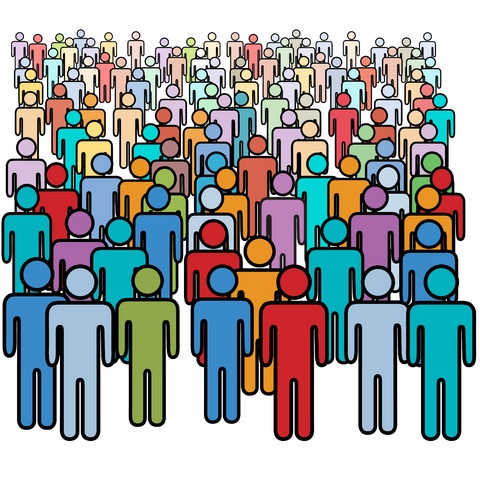 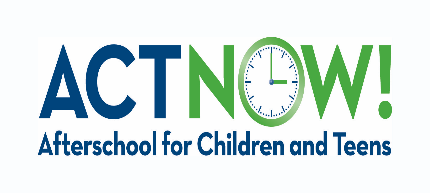 [Speaker Notes: Overall a lot of concerns with the teacher pipleline and modernizing the way we think about and run CTE
Had to reminder people about starting young a lot

Equity group was very post secondary focused 
Talked a lot about logistical issues in getting to postsecondary (we are more flexible in grad programs)
Surprise with share decisionmaking
Suggested going to where these kids we are targeting area-- OST]
Illinois Planning Timeline
Fall 2018- Spring 2019
State engages stakeholders

Spring- Summer 2019
Local recipients engage stakeholders

Summer 2019
State posts state performance targets for 60 days

Fall 2019
Draft plan posted for 30 days
Local needs assessment

Winter 2019/2020
State revises plan

Spring 2020
Governor/board approval
April submit plan
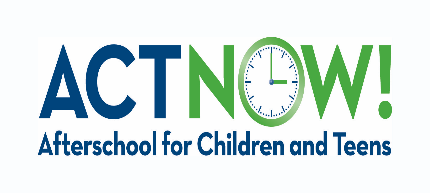 Contact Information
Stantons@actnowillinois.org

Resources: www.actnowillinois.org
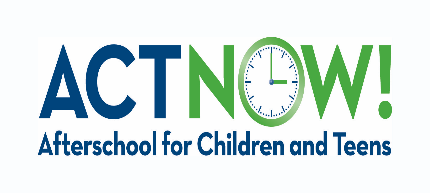 Jeff Cole
Network Lead, Beyond School Bells, Nebraska
Afterschool Career Curriculum Guides
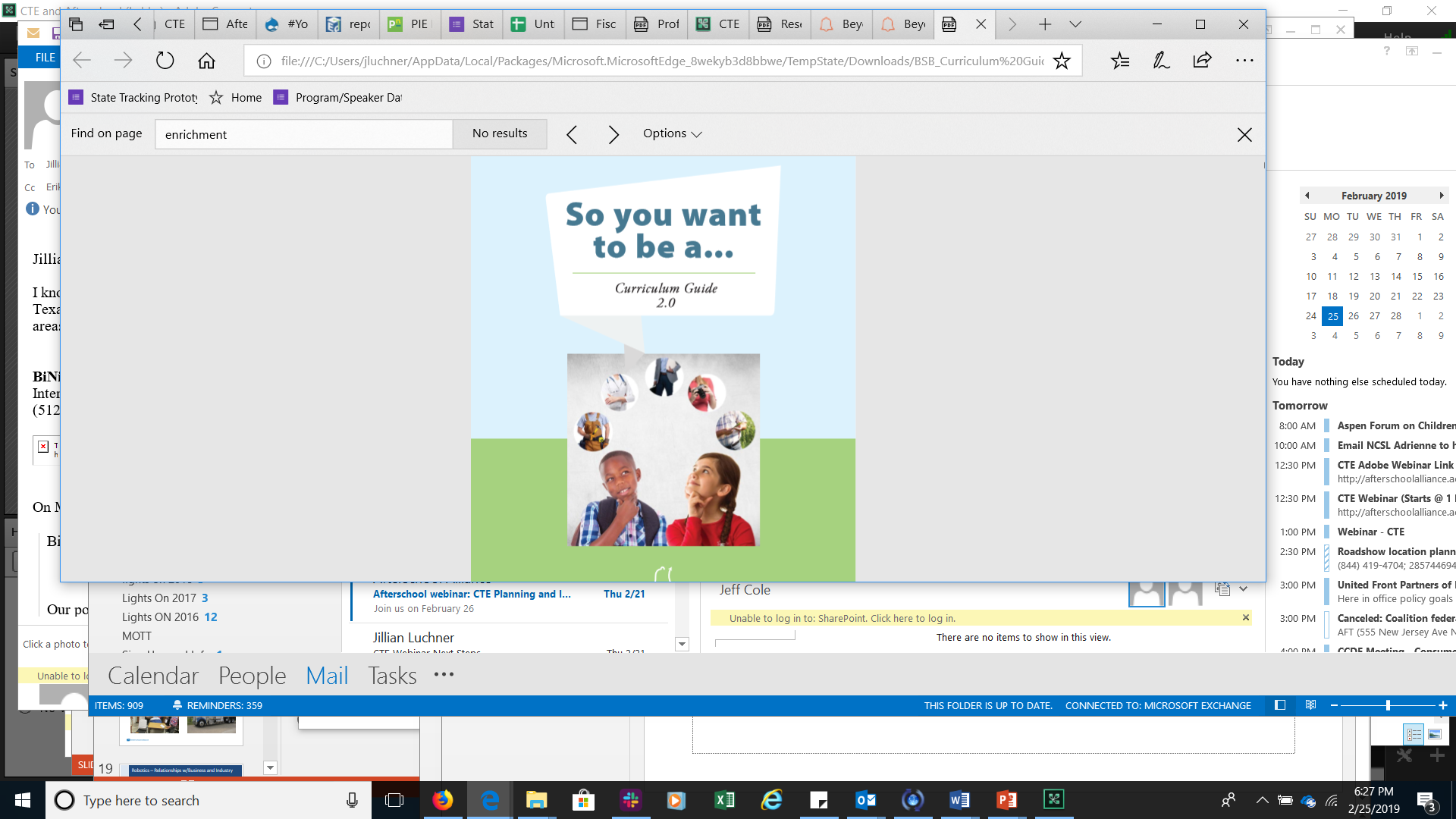 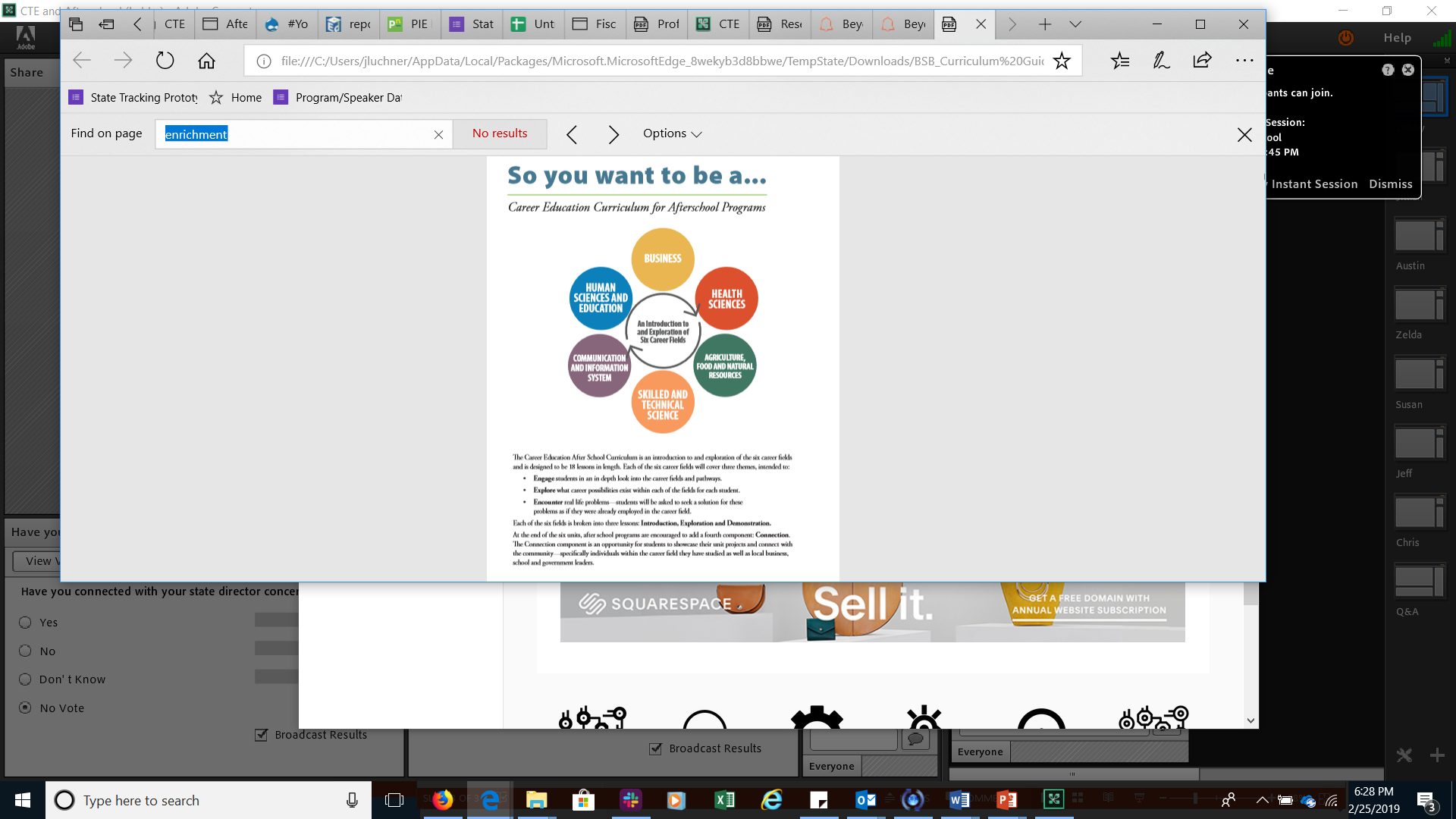 [Speaker Notes: https://beyondschoolbells.org/resources/bsb-curriculum.html
https://beyondschoolbells.org/videos/career.html]
Chris Neitzey

Director of STEM Initiatives, Afterschool Alliance
Engaging your State CTE Director as a Statewide Afterschool Network
Toolkit for Engagement – Coming Soon
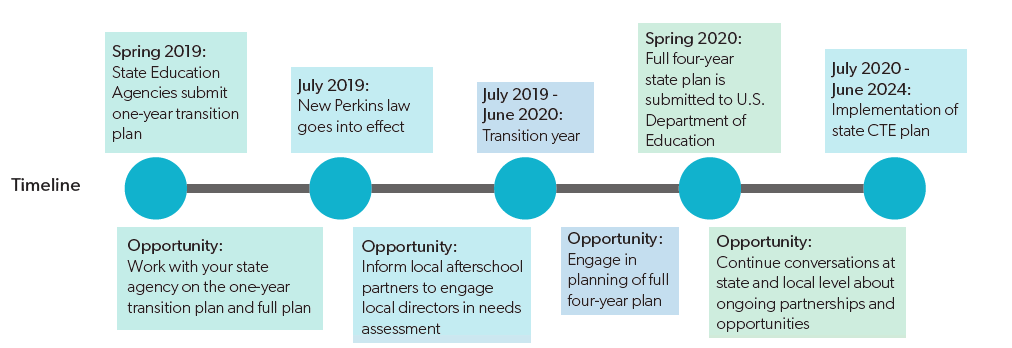 A 1-2-3 Toolkit for CTE Engagement
Reach out to your state CTE director
Reach out to your CTE Director to be part of the plan (Careertech.org/state-director-list)
Sample Letter - Phone Call - Find a connection
Tell them what you do and how afterschool supports students academic and career success
Use the language of the law where you can
Employability skills
Career exposure
Intermediaries between school, business, parents, partners and the community
Non-traditional field exposure
“Afterschool programs help schools develop the employability skills that employers are looking for in new hires, including critical thinking, communication, problem solving, and teamwork and collaboration.”
Need talking points – reach out to us!
A 1-2-3 Toolkit for CTE Engagement
2. Identify how your state is using the state leadership activity funds
Discuss possible curriculum support
Discuss summer programs
Discuss other innovative methods of programming
Identify how your state uses funds
A 1-2-3 Toolkit for CTE Engagement
3. Plan a local strategy
Inform the field about the local needs assessment process
Help them to understand how to reach out locally by sharing the language and talking points around the law
Have them talk to their local director about the eligibility of youth serving organizations in the local uses of funds
Ensure they continue to share their storied and build relationships that help students find pathways to success in college, career and life
Plan a local strategy
Full Toolkit Coming in Late March…
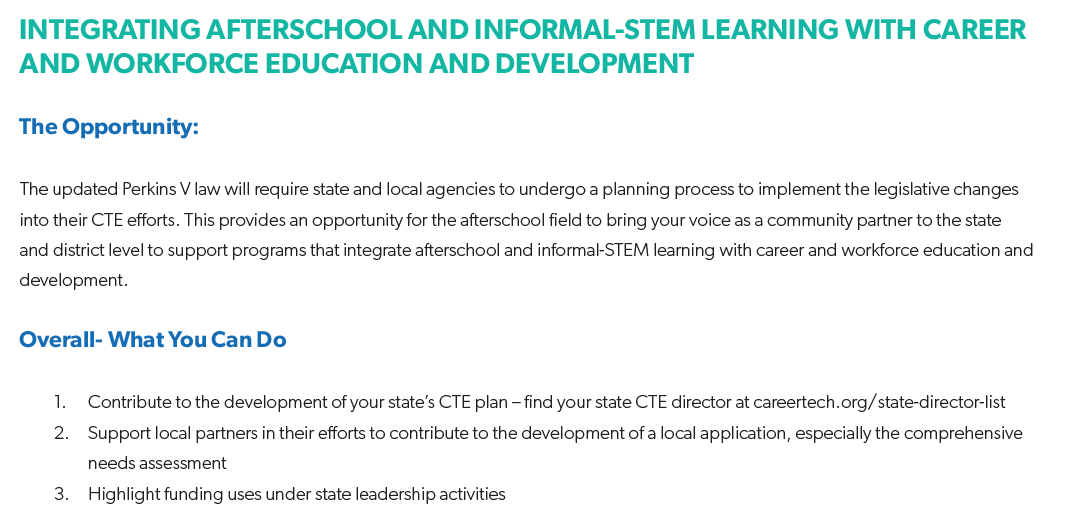 Q&A
Questions and discussion
Type your comments in the chat box or unmute your device
Thank you!
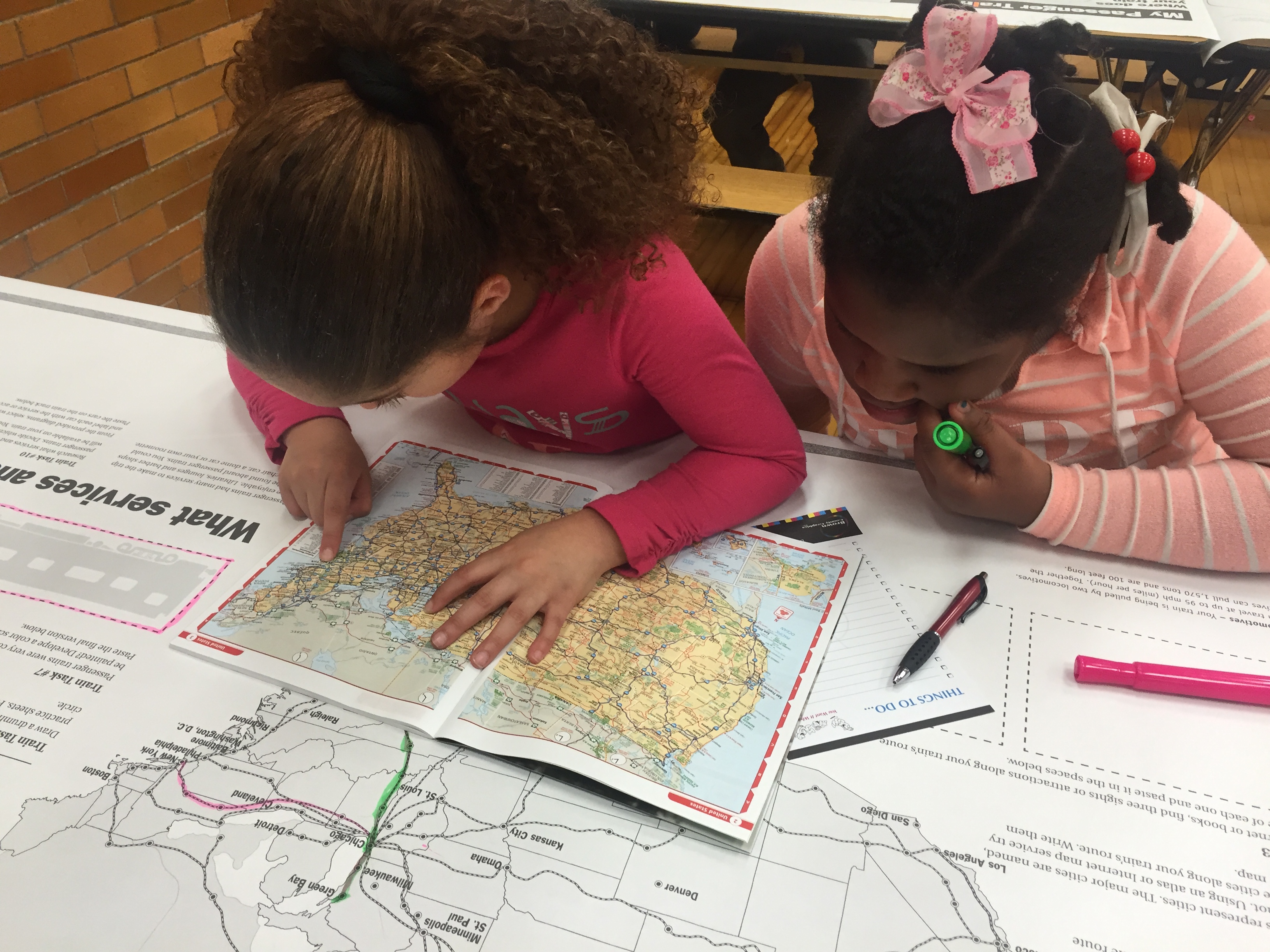 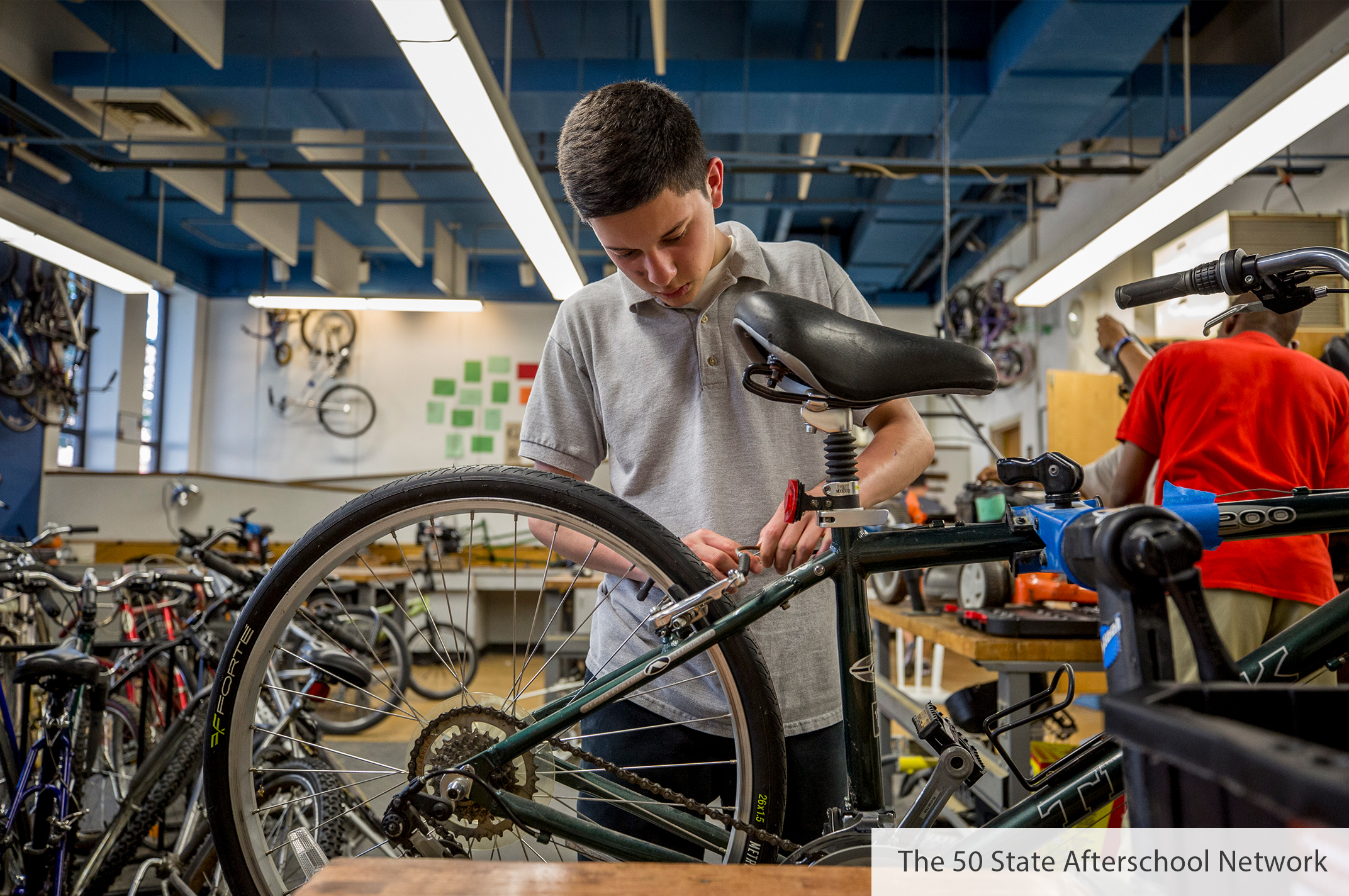 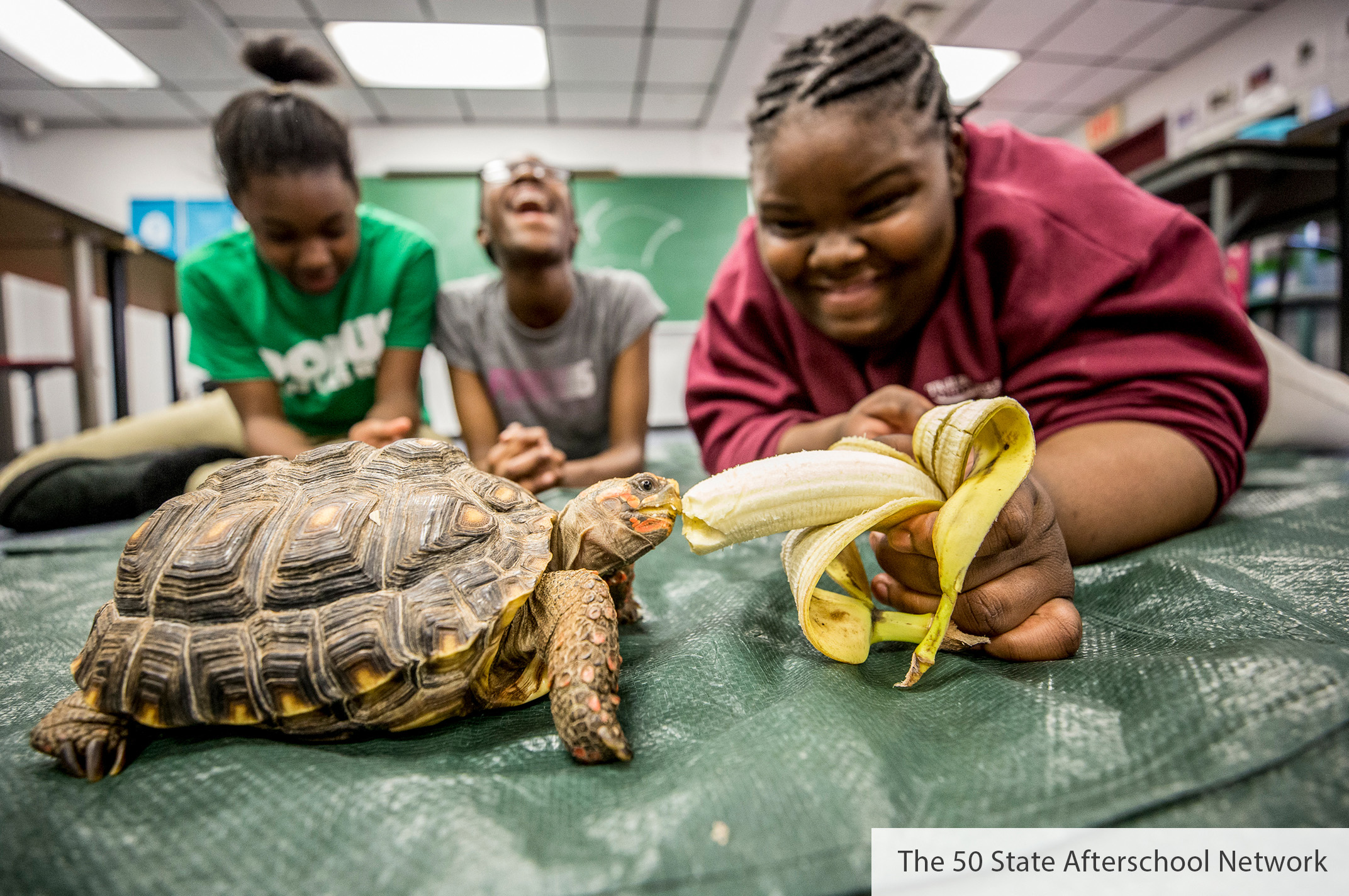 Youth Serving Organizations Play a Role in CTE
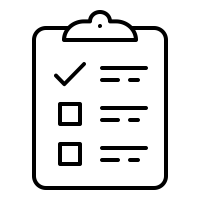 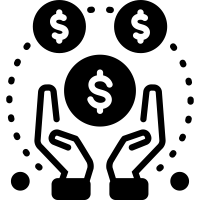 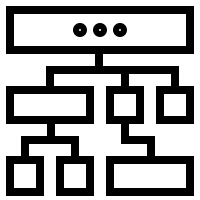 State Planning
Eligible uses of Local Funds
Local Planning and Needs Assessments
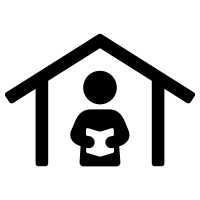 Community Based and Youth Serving Providers
[Speaker Notes: To emphasize the importnace of partnerships the law discusses the involvement of community based and or youth serving partners in involvement at the state leval in planning at the local level with planning and the new needs assessment processes and at the level of using local funds for eligible collaboration with youth serving organizations]